fans and followers to customers:
success stories of social media



Joel Lumsden
@attacat_joel
www.attacat.co.uk
[Speaker Notes: Present your product for 1 minute 
Everyone else then spends a couple of minutes coming up with possible keywords for ther buiness – how you would search, how other poeple may search

White all up on the white board
Looking for the big split of keywords that people may use

Good idea to bring in a few people for a 10 minute brainstorming session to get ideas of how peolpe may search then use the KW tool to check search volujes]
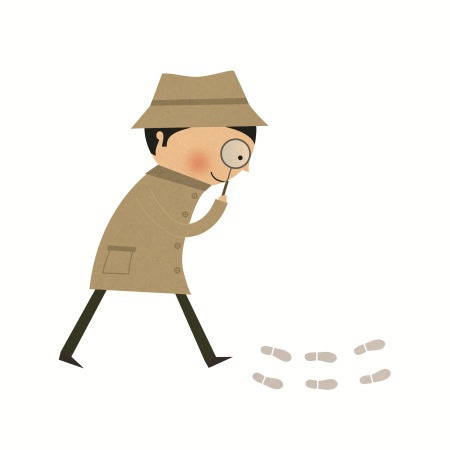 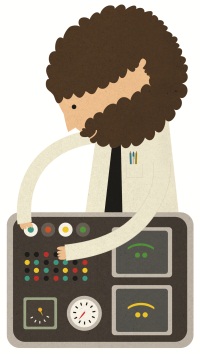 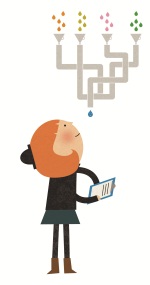 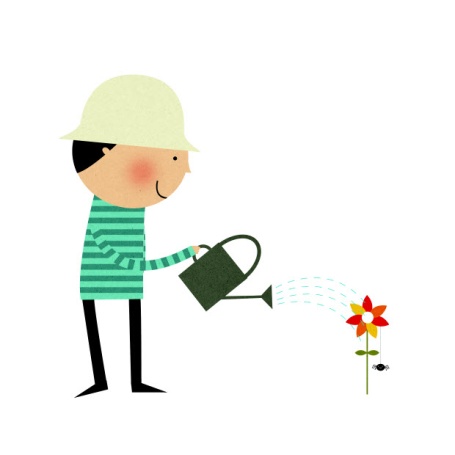 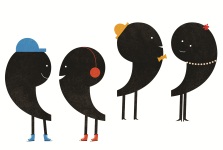 [Speaker Notes: Misconception that social media can work on its own
Part of the online marketing mix]
online marketing
Basically ‘being found online’
Different methods > similar aim
your service
what the ASSC do
ASSC 
Twitter and Facebook
Member emails

Embrace Scotland
Twitter and Facebook 
7,406 followers, 1,280 likes
590 enquiries direct or assisted by social sources in 2012
But only 7% of total traffic
Newsletter
Blog
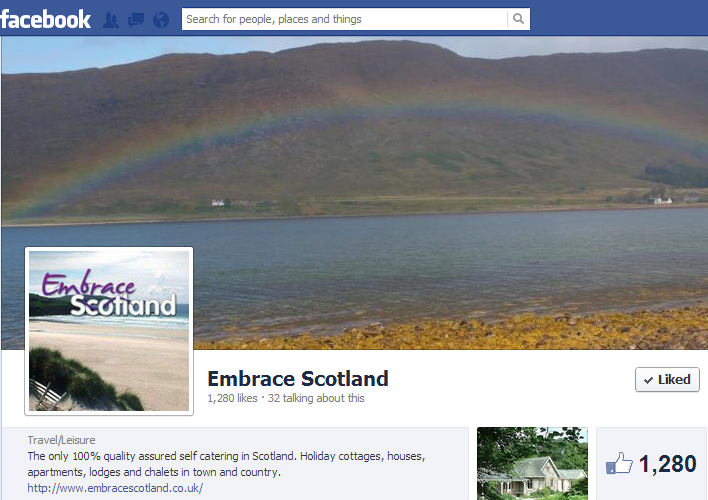 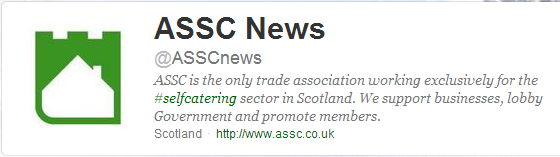 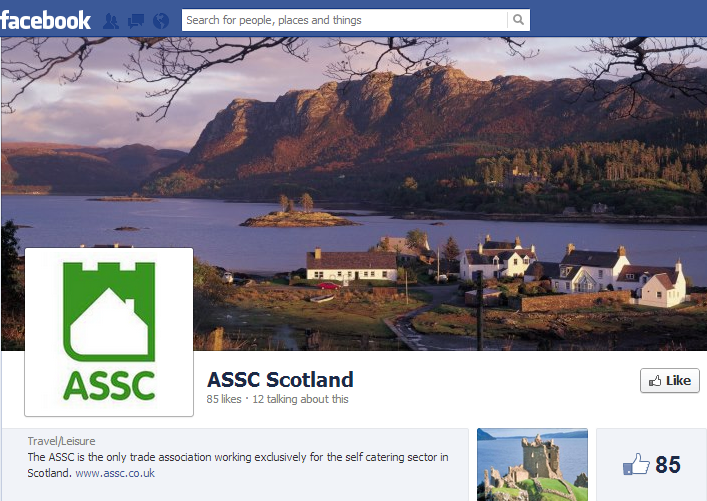 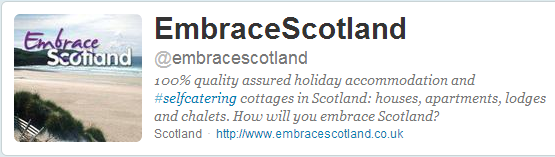 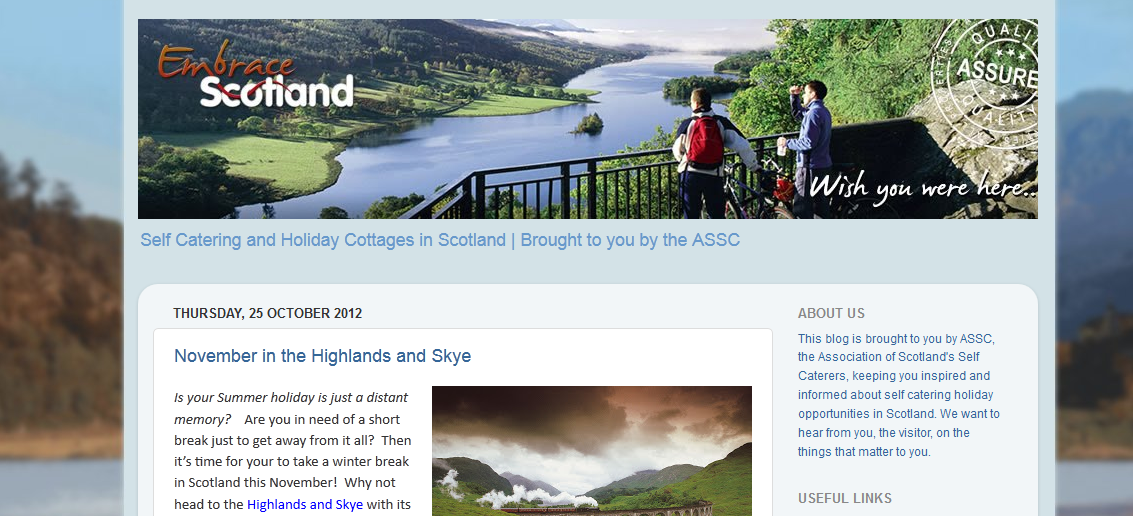 what the ASSC do
Blog
Different areas of Scotland
Different activities e.g. Fishing
Timely
Keyword focused
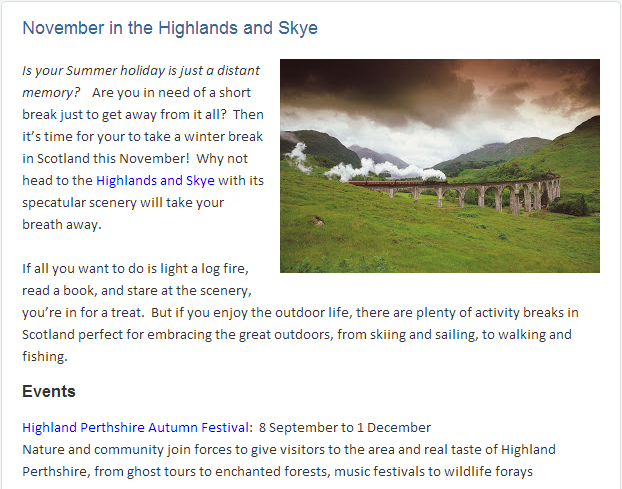 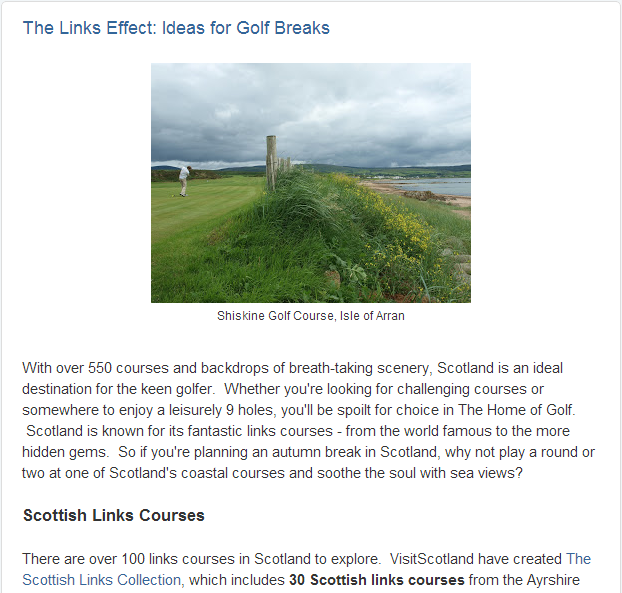 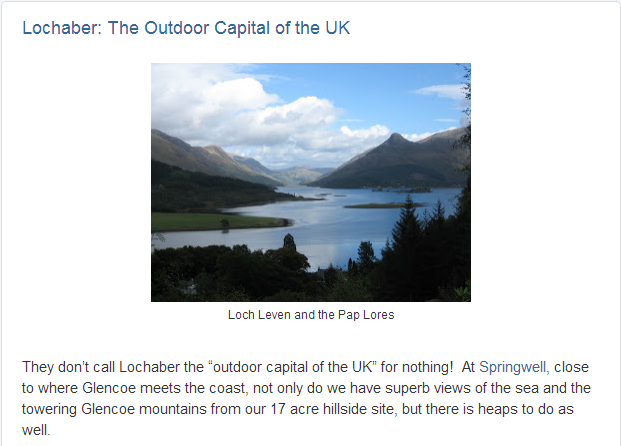 people not platforms
Don’t think about



Think about people and relationships
How can you connect to a relevant audience
Person-to-person relationships

Work with and find influencers:
Locals
Local businesses and organisations
Bloggers
Attractions
Travel associations
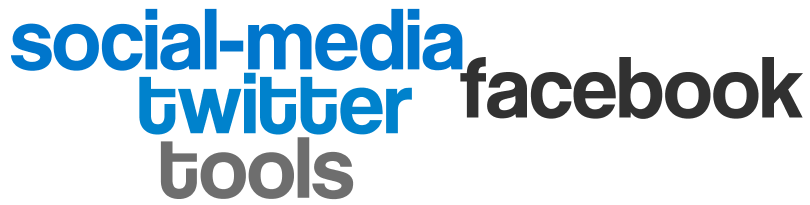 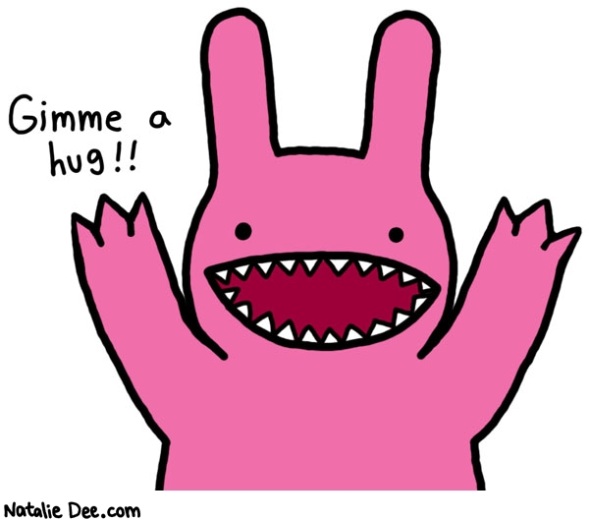 add value
Do something really interesting
Incredibly high quality
Something nobody else is doing



Social media is just a method of connecting people to value/content
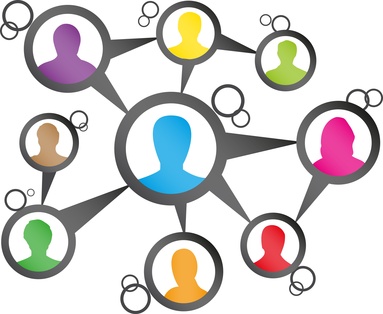 creating content
What value can you contribute that nobody else can?

What do self caterers offerthat others can’t?


Natural Scotland

Your local environment
Your local community

Use the natural assets!
?
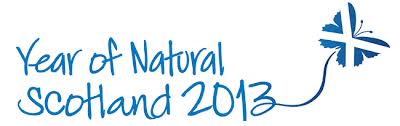 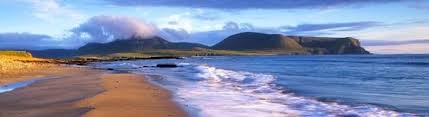 contributing to embrace
The better EmbraceScotland performs, the more bookings you get.

So:
Link to www.embracescotland.co.uk from your homepage (text)
Contribute content:
Write about your area / secret spots
Write about events and local interest
Give them amazing photos/videos

If your content is good Embrace will promote!
Exposure in front of 1,280 Facebook, 7,406 Twitter, and XXX email subscribers
Probably the best, most accessible influencer you can find.
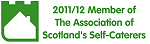 BUT

Do you actually need to do all that?
BUT
Social media is only worthwhile if it is returning value

For many the best return on time is targeting return customers
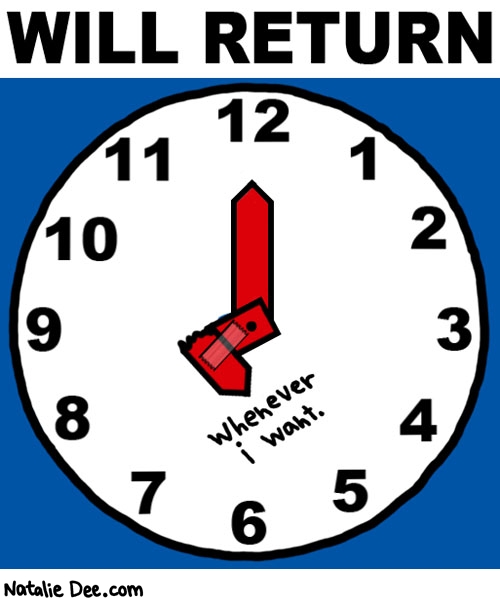 1 hour a week
Week 1
Go and connect with influencers and people in your areaLocals, businesses and organisations, bloggers, attractions, travel associations. Followerwonk.com, Topsy.com.

Week 2
Incentivise guests to contribute feedback and use to promote social presences.

Week 3
Look at what influencers are sharing – start sharing their stuff and use to inform your content

Week 4
Brainstorm some unique ideas and useful content.

At the very least write something about your area and submit it for use on the Embrace blog.
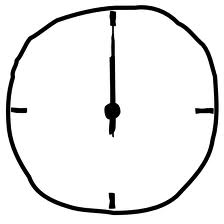 happy socialising!
Build relationships
Be exceptional
Club together and use Embrace
Retain




Joel Lumsden
@attacat_joel
www.attacat.co.uk